Results so far – Work Package 2
Nuno Aghdassi
WP2 Leader / Avanssa

ASCOS UG2 Meeting
19 September 2013, Arona, Italy
AVIATION SAFETY AND CERTIFICATION OF NEW OPERATIONS AND SYSTEMS
2
This Presentation
Introduction and overview of WP2

  WP2 Sub-task 2.1 – Framework Safety Performance   
      Indicators

  WP2 Sub-task 2.2 – Baseline Risk Picture for Total Aviation 
      System

  Next Steps

  Contact details
AVIATION SAFETY AND CERTIFICATION OF NEW OPERATIONS AND SYSTEMS
3
3
Introduction and Overview of WP2
Objective is to create tools for Continuous Safety Monitoring, using a baseline risk picture for the safety performance of the total aviation system.

WP2.1 Framework Safety Performance Indicators (Lead: NLR)

WP2.2 Baseline Risk Picture for Total Aviation System (Lead: Avanssa)

WP2.3 Process for Safety Performance Monitoring (Lead: IoA)

WP2.4 Tools for Continuous Safety Monitoring (Lead: JRC)
AVIATION SAFETY AND CERTIFICATION OF NEW OPERATIONS AND SYSTEMS
4
WP2.1 Framework Safety Performance Indicators
Main objective:


“Define a framework of Safety Performance Indicators for the total aviation system.”
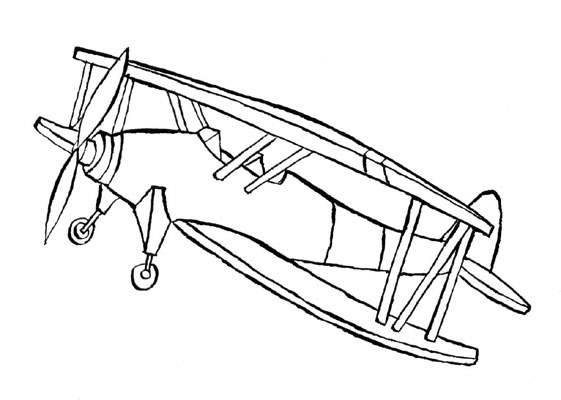 AVIATION SAFETY AND CERTIFICATION OF NEW OPERATIONS AND SYSTEMS
5
What is a Safety Performance Indicator?
Safety is freedom from unacceptable risk.
Risk is a combination of the frequency and severity of harm.
A indicator of the likelihood of an aircraft accident.
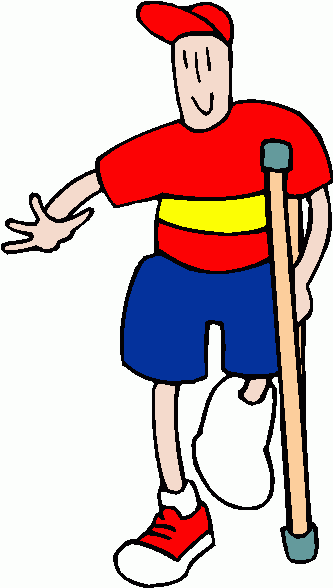 AVIATION SAFETY AND CERTIFICATION OF NEW OPERATIONS AND SYSTEMS
6
Reason’s model
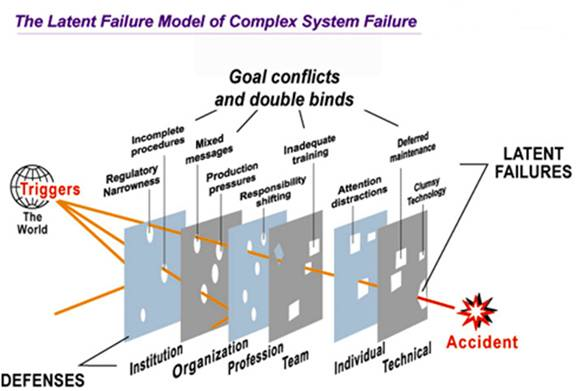 AVIATION SAFETY AND CERTIFICATION OF NEW OPERATIONS AND SYSTEMS
7
Assessing the barriers
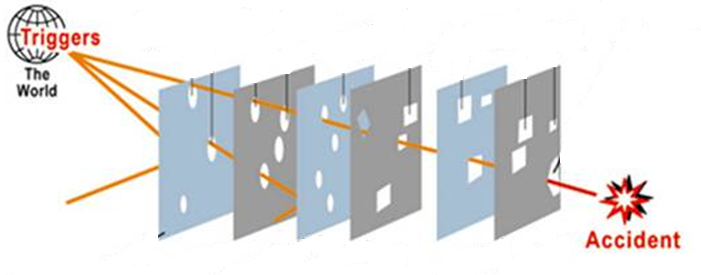 System 
of 
Organisations
(NLR)
Organisation
(Avanssa)
Human
(Deep Blue)
Component 
(NLR)
AVIATION SAFETY AND CERTIFICATION OF NEW OPERATIONS AND SYSTEMS
8
Operational issues identified for commercial air transport in the Safety Plan Framework of EASp
Safety Performance Indicators (SPI) will be developed for:
Runway Excursions
Mid-Air Collisions
Controlled Flight Into Terrain (CFIT)
Loss of Control In Flight (LOC-I)
Ground Collisions
AVIATION SAFETY AND CERTIFICATION OF NEW OPERATIONS AND SYSTEMS
9
General requirements for SPIs
Quantifiable
Representative to what is to be measured.
Provide minimum variability when measuring the same conditions.
Sensitive to change in environmental or behavioural conditions.
Cost or effort of obtaining information is acceptable
Comprehendible.
AVIATION SAFETY AND CERTIFICATION OF NEW OPERATIONS AND SYSTEMS
10
SPIs for the Component barrier include:
AVIATION SAFETY AND CERTIFICATION OF NEW OPERATIONS AND SYSTEMS
11
SPIs for the Human barrier include:
AVIATION SAFETY AND CERTIFICATION OF NEW OPERATIONS AND SYSTEMS
12
SPIs for the Organisation barrier include:
AVIATION SAFETY AND CERTIFICATION OF NEW OPERATIONS AND SYSTEMS
13
SPIs for the System of Organisations barrier include:
AVIATION SAFETY AND CERTIFICATION OF NEW OPERATIONS AND SYSTEMS
14
WP2.2 Baseline Risk Picture for Total Aviation System
Main objective:

“Create a baseline risk picture for the Total Aviation System”
AVIATION SAFETY AND CERTIFICATION OF NEW OPERATIONS AND SYSTEMS
15
The baseline risk picture was created by:
Carrying out a comprehensive review and highlighting relevant statistical snapshots from annual safety reports produced by EASA, Eurocontrol, etc.

Quantification of key operational issues identified in the EASp using the NLR Air Safety Database (which uses ECCAIRS to manage safety data) and an improved Causal model for Air Transport Safety (CATS).
AVIATION SAFETY AND CERTIFICATION OF NEW OPERATIONS AND SYSTEMS
16
Causal model for Air Transport Safety (CATS)
CATS model provides insight into cause-effect relationships in the event sequences leading up to potential incidents and accidents.
Cover all potential failure modes of the operations during the different gate-to-gate flight phases.
CATS enables quantitative risk assessments of existing and new operations to be carried out.
Provides insight into the effectiveness and efficiency of risk mitigating measures.
AVIATION SAFETY AND CERTIFICATION OF NEW OPERATIONS AND SYSTEMS
17
Basic ASCOS data query:
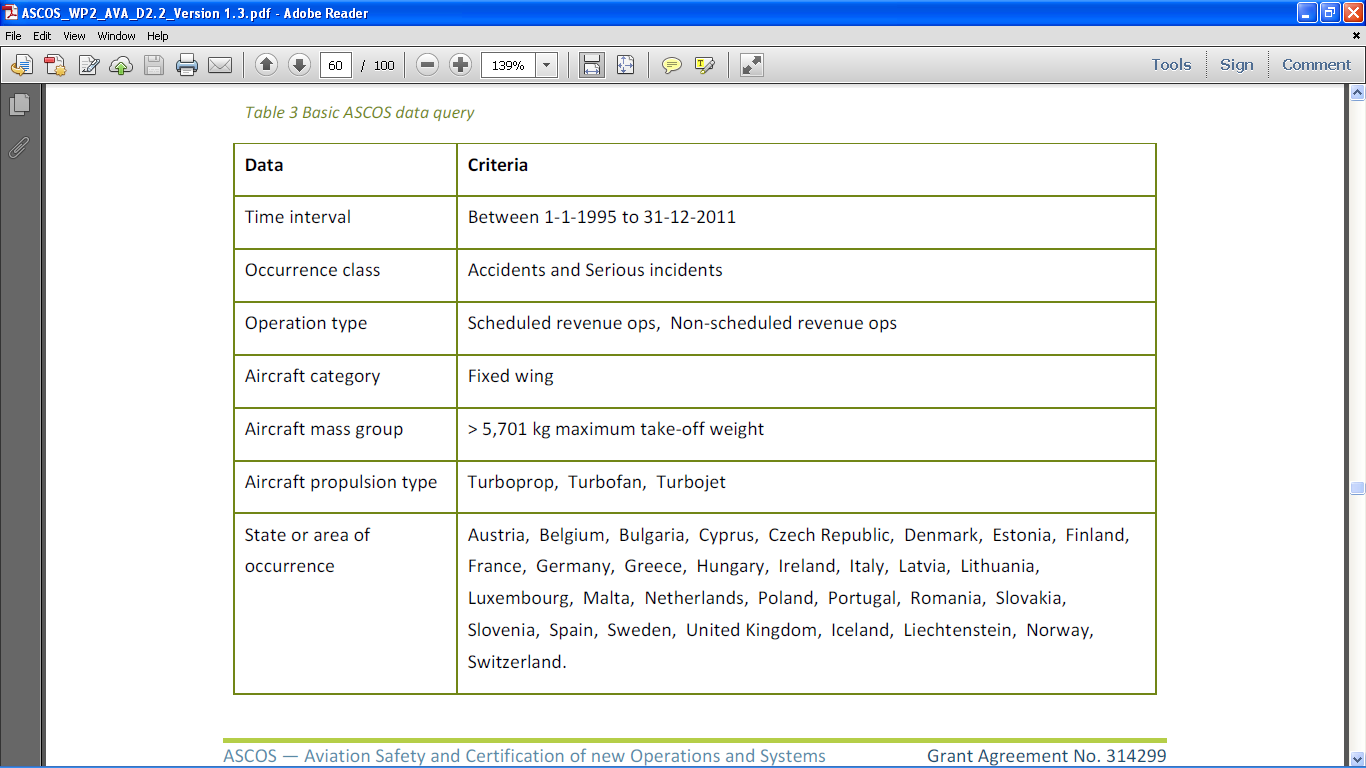 AVIATION SAFETY AND CERTIFICATION OF NEW OPERATIONS AND SYSTEMS
18
Frequency of EASp key operational safety issues:
AVIATION SAFETY AND CERTIFICATION OF NEW OPERATIONS AND SYSTEMS
19
Comparison with Eurocontrol Integrated Risk Picture IRP:
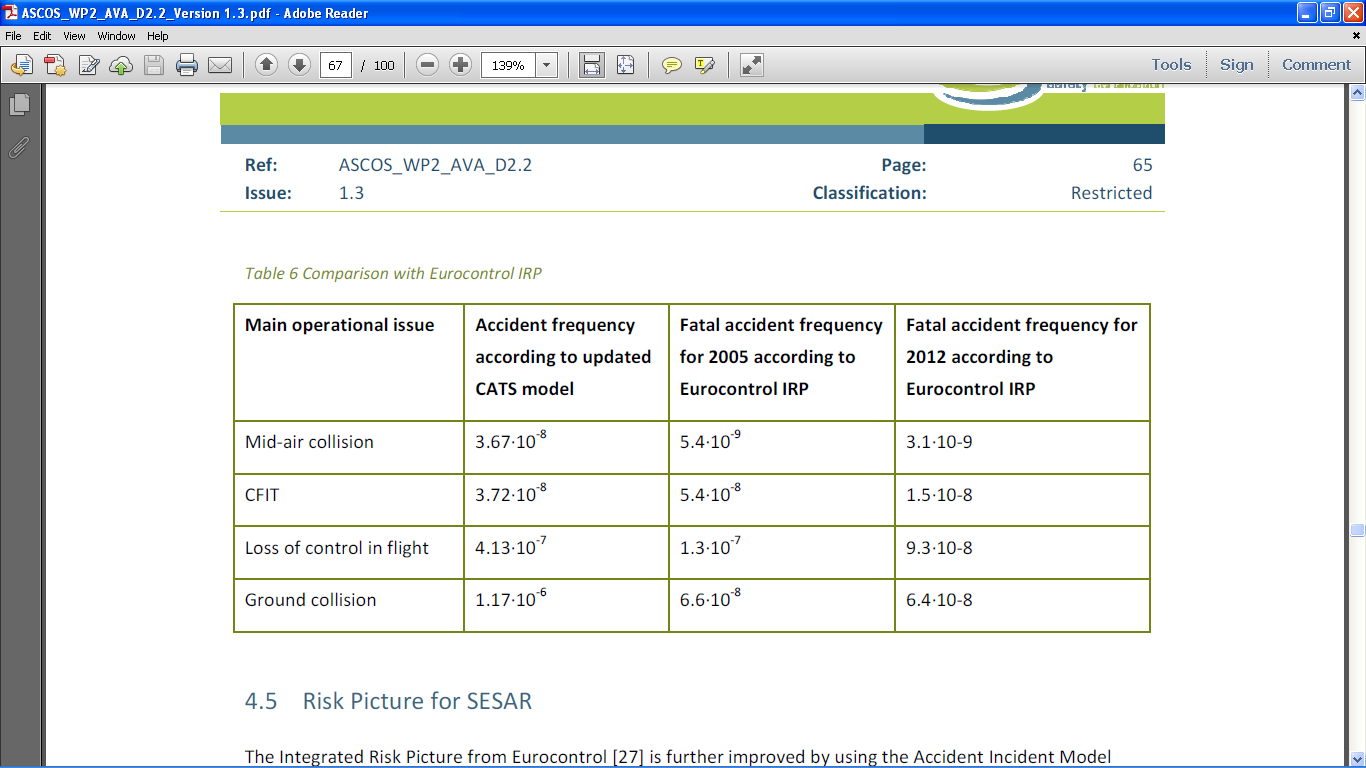 AVIATION SAFETY AND CERTIFICATION OF NEW OPERATIONS AND SYSTEMS
20
Conclusions
Significant overall improvement in aviation safety in the last 2 decades.
Europe has consistently experienced a low rate of fatal accidents compared with many other regions of the world.
Pick-up in air traffic following the economic downturn may also result in an increase of occurrences.
About 40 % of all fatalities occur in accidents which happen during the approach and landing phases of flight.
AVIATION SAFETY AND CERTIFICATION OF NEW OPERATIONS AND SYSTEMS
21
Conclusions (cont.)
Despite being infrequent LOC-I accidents result in higher numbers of fatalities when compared, for instance, to runway excursions.
Of the 5 event categories, runway excursions and ground collisions are more frequent. 
CFIT, mid-air collisions and loss of control in-flight events are associated with higher rate of fatalities.
AVIATION SAFETY AND CERTIFICATION OF NEW OPERATIONS AND SYSTEMS
22
Next steps
Sub-task 2.1, D2.1 – Completed 

Sub-task 2.2, D2.2 – Completed 

WP2 sub-task 2.3 – Process for safety performance monitoring – In-progress

WP2 sub-task 2.4 – Tools for continuous safety monitoring – Pre-planning
AVIATION SAFETY AND CERTIFICATION OF NEW OPERATIONS AND SYSTEMS
23
Contact us			http://www.ascos-project.eu
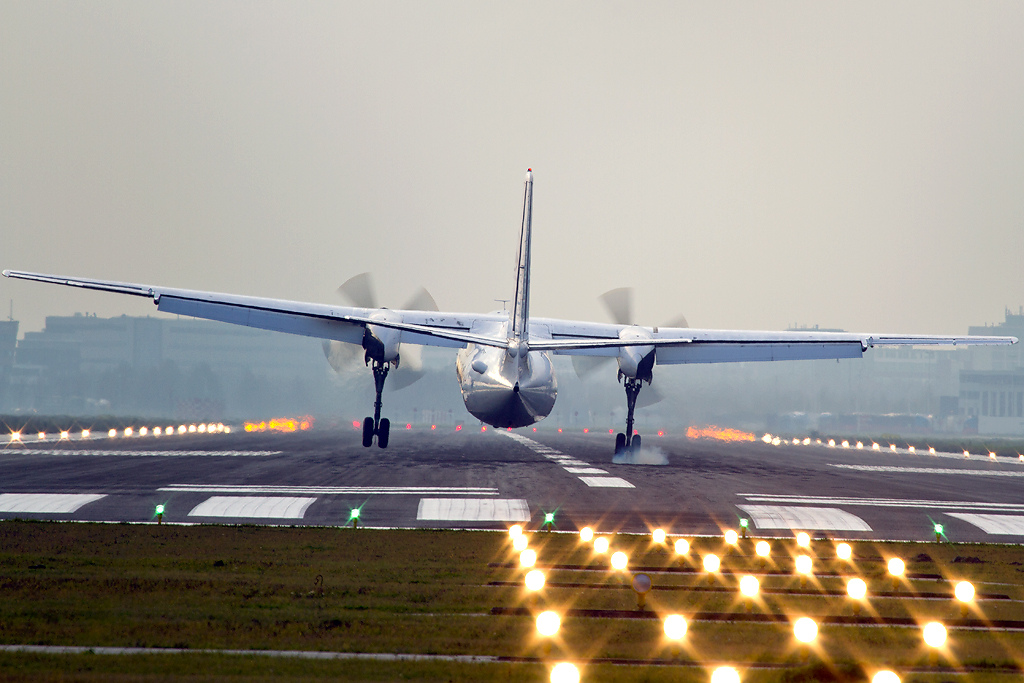 WP2 Leader:
Nuno Aghdassi
Avanssa
Email: 	nuno@avanssa.com
Phone : 	+351 917 209 267

ASCOS coordinator:
Dr. Ir. Lennaert Speijker
NLR Air Transport Safety Institute
Email: 	speijker@nlr-atsi.nl
Phone : 	+31 88 511 3654
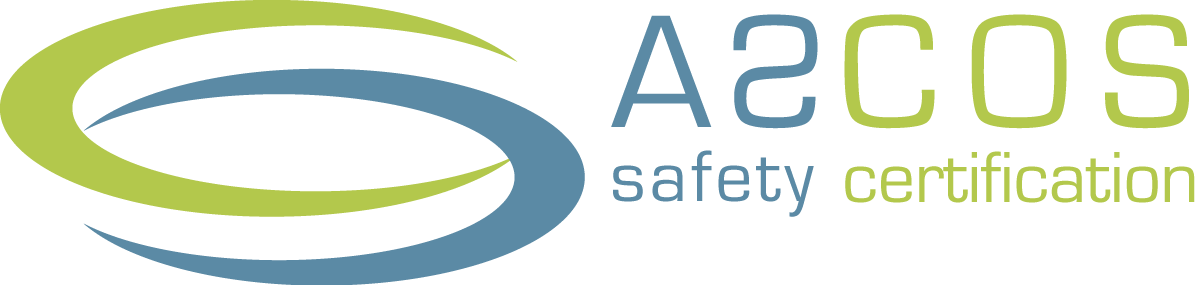 24
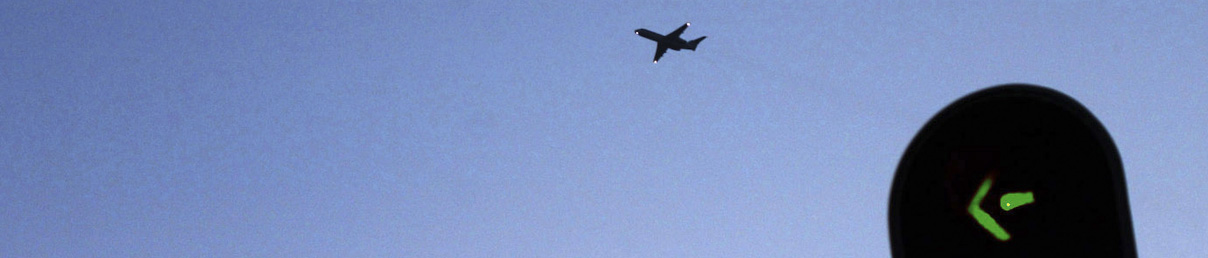 Aviation Safety and Certification of new Operations and Systems
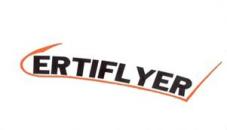 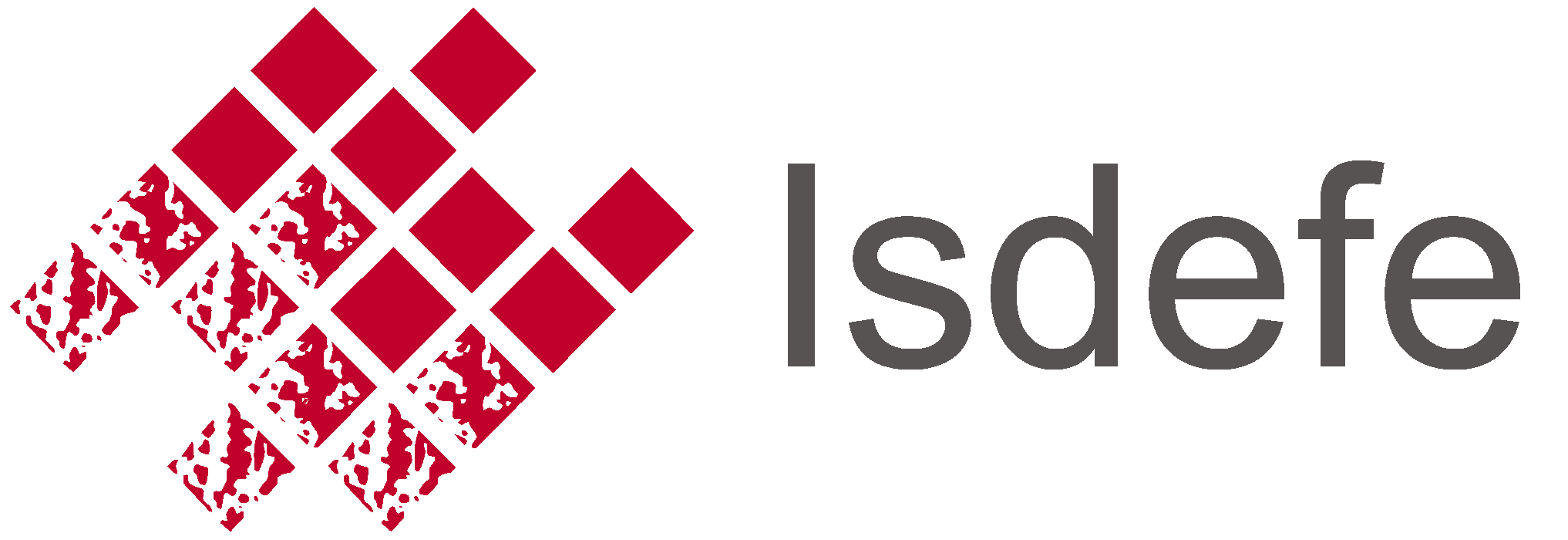 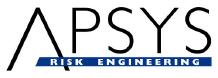 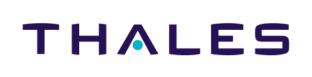 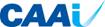 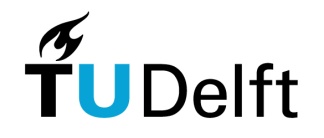 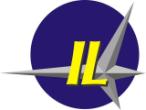 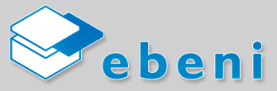 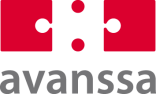 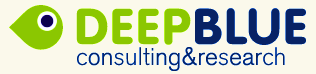 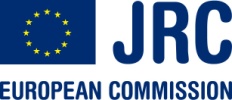